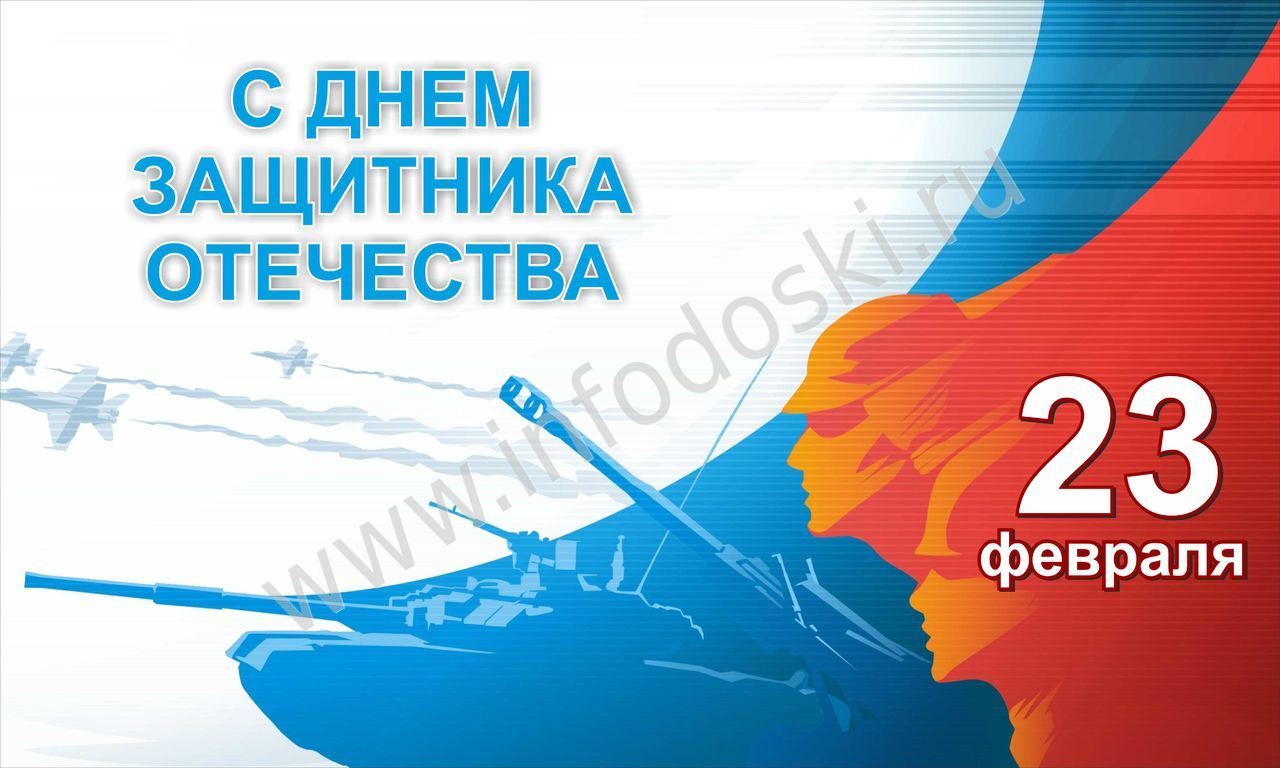 Викторина ко «Дню защитника отечества- военная история».
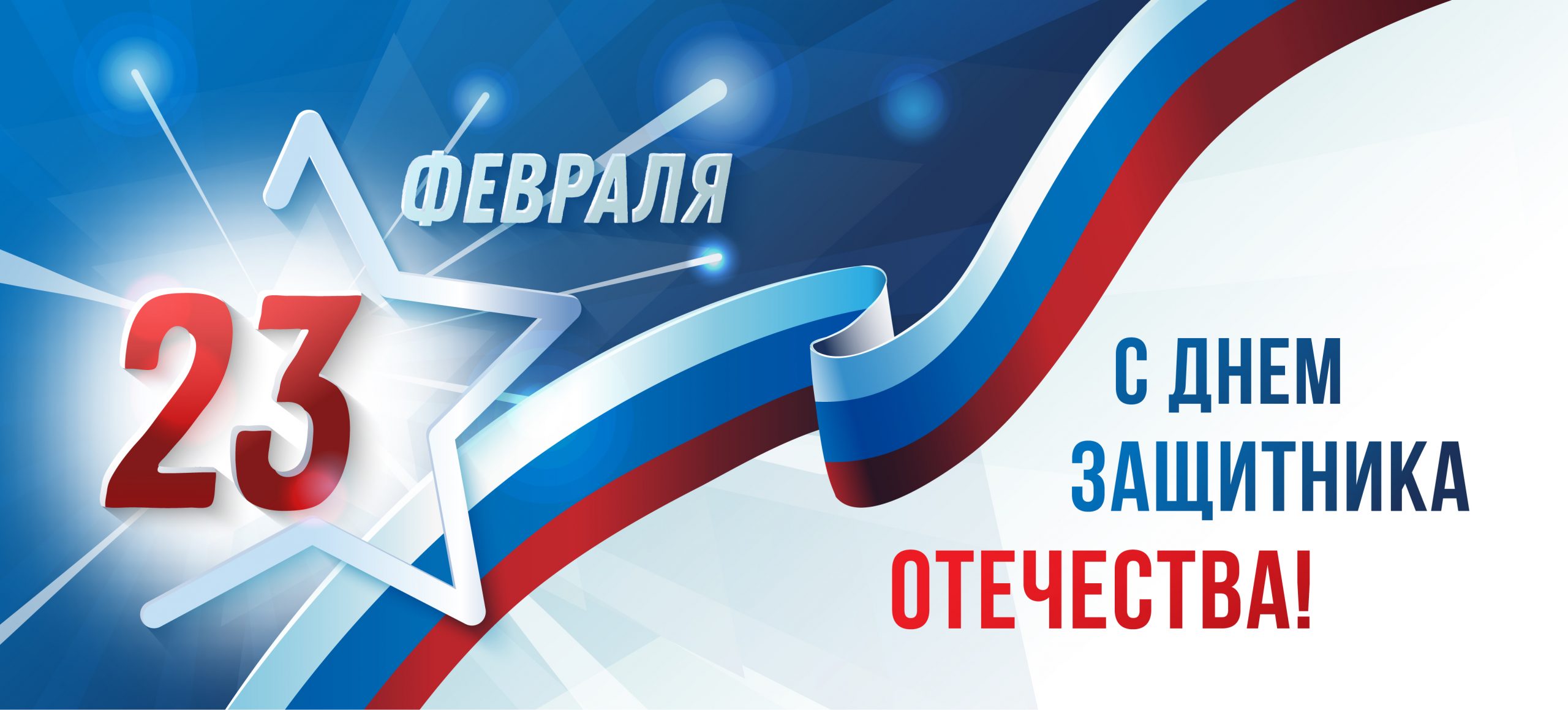 1
2
3
4
5
6
7
8
Ордена.
1
Догадайтесь, как называется изображенный орден?
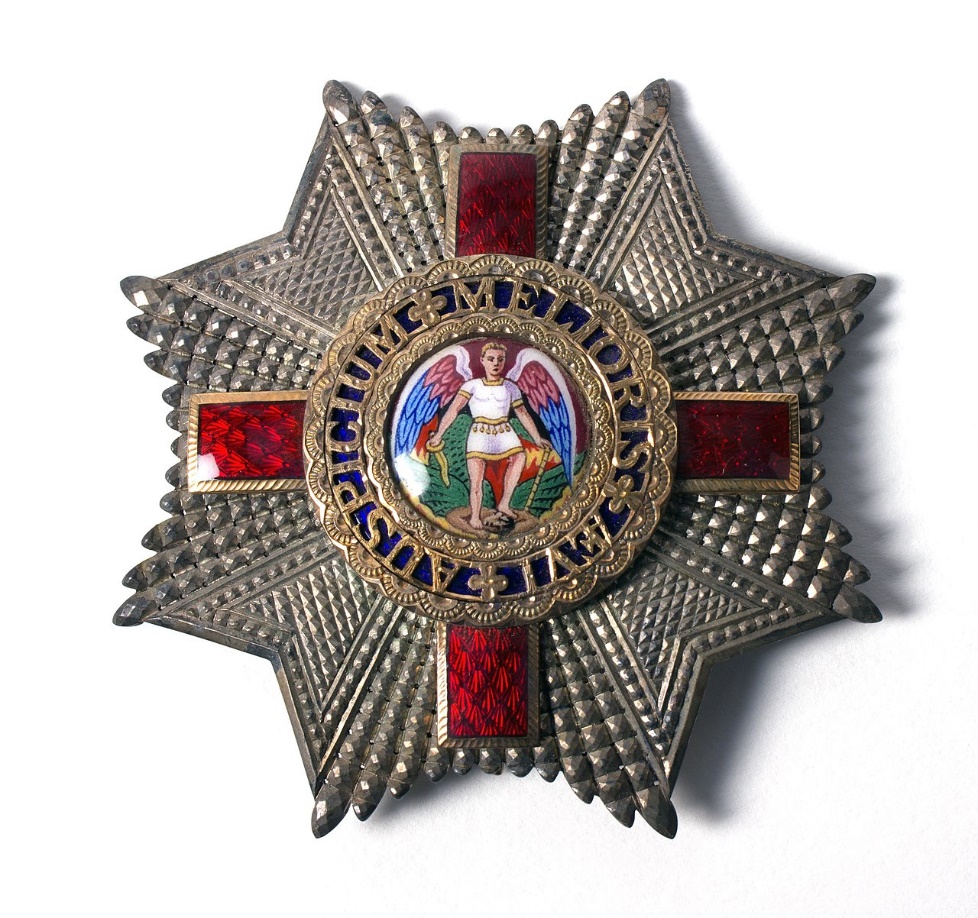 Орден Святого Михаила.
Догадайтесь, как называется изображенный орден?
2
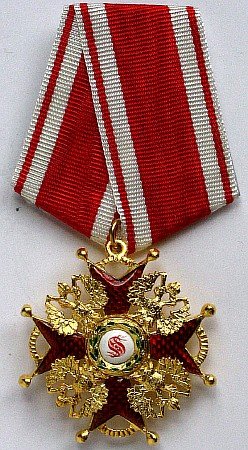 Ордена  Сталина  
3 степени.
[Speaker Notes: РОГАТИНА]
3
Догадайтесь, как называется изображенный орден?
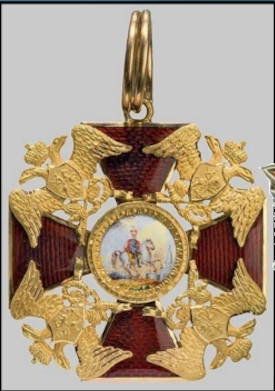 Орден Невского.
[Speaker Notes: РЕВОЛЬВЕР
Для визуализации ответа необходимо нажать на ноту «РЕ»]
4
Догадайтесь, как называется изображенный орден?
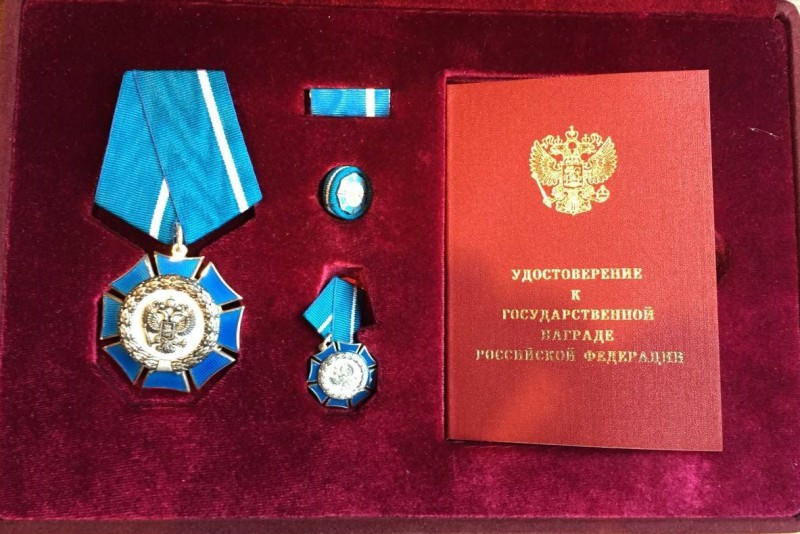 Орден почёта.
[Speaker Notes: БУЛЫЖНИК]
5
Догадайтесь, как называется изображенный орден?
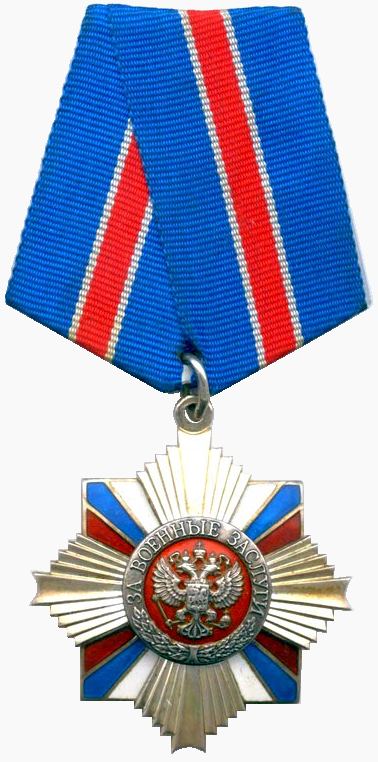 Орден за военные заслуги.
[Speaker Notes: Тульский - Токарев]
6
Догадайтесь, как называется изображенный орден?
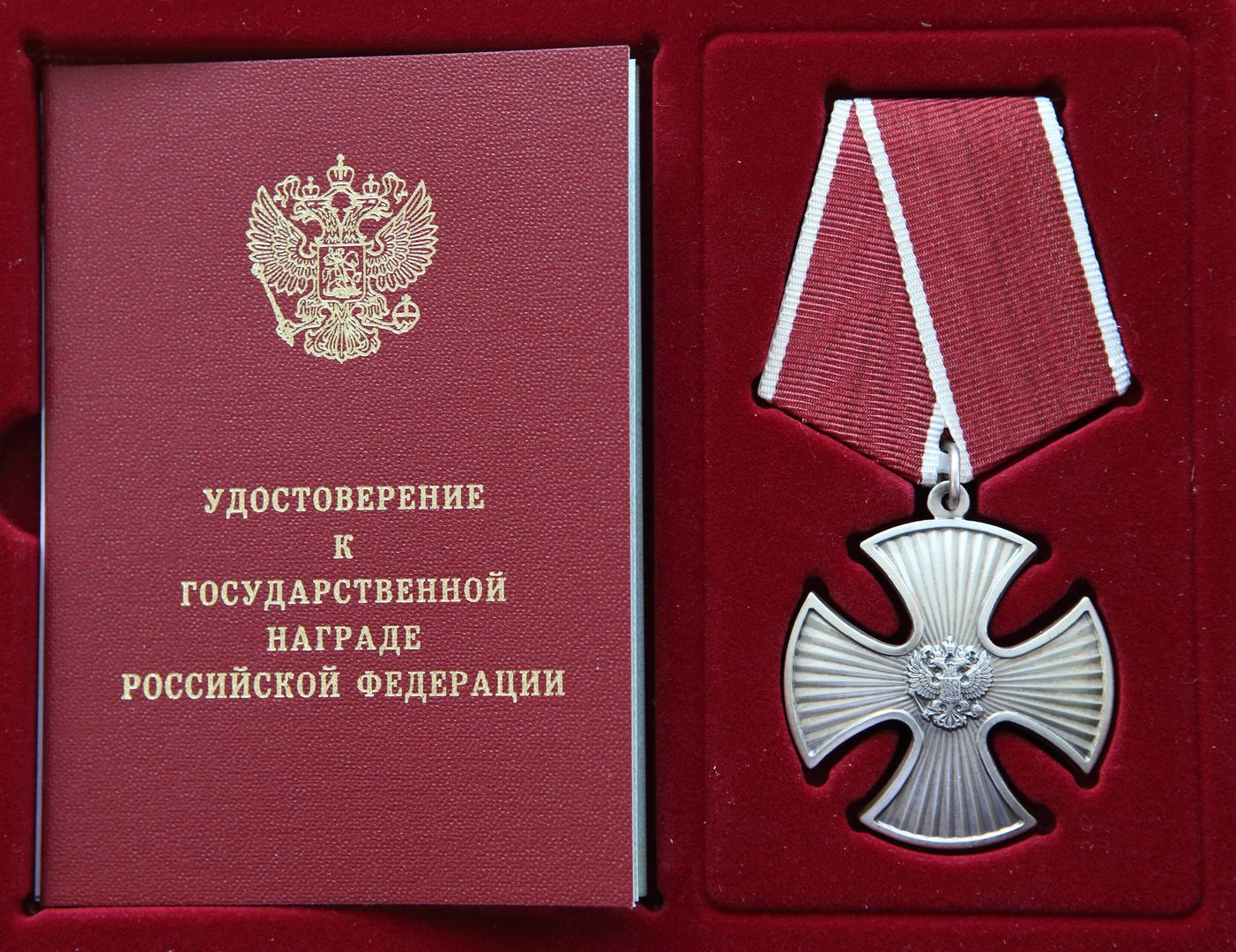 Орден Мужества.
[Speaker Notes: САМОСТРЕЛ]
7
Догадайтесь, как называется изображенный орден?
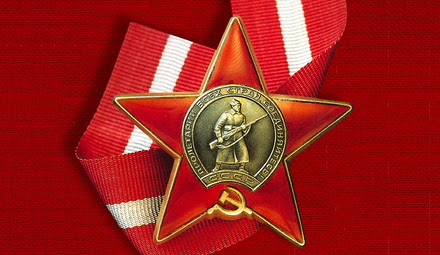 Орден «Красной Звезды».
Догадайтесь, как называется изображенный орден?
8
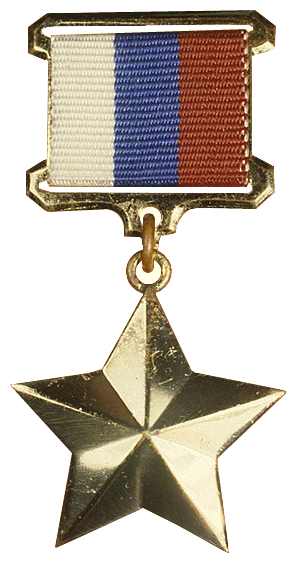 Орден «Героя России».
[Speaker Notes: «ОСА»]
1
2
3
4
5
6
7
8
Военная 
История
Где произошло крупнейшее в истории танковое сражение?
1
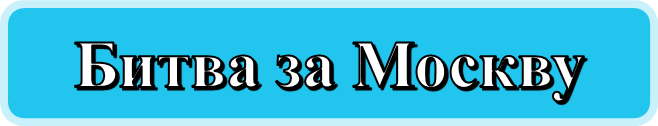 Взятие Берлина
Курская битва
2
Сколько длилась блокада Ленинграда?
670 дней
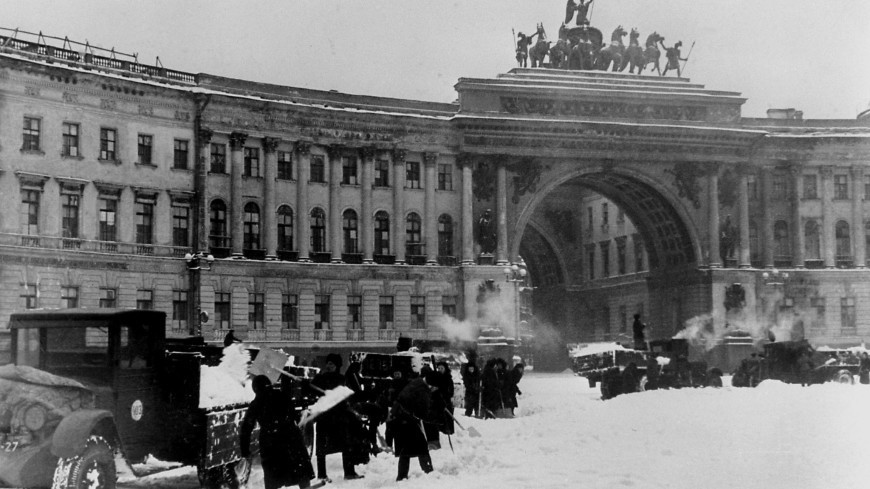 872 дня
470 дней
[Speaker Notes: Танк «Т-34»]
3
Как назывался план по захвату Москвы?
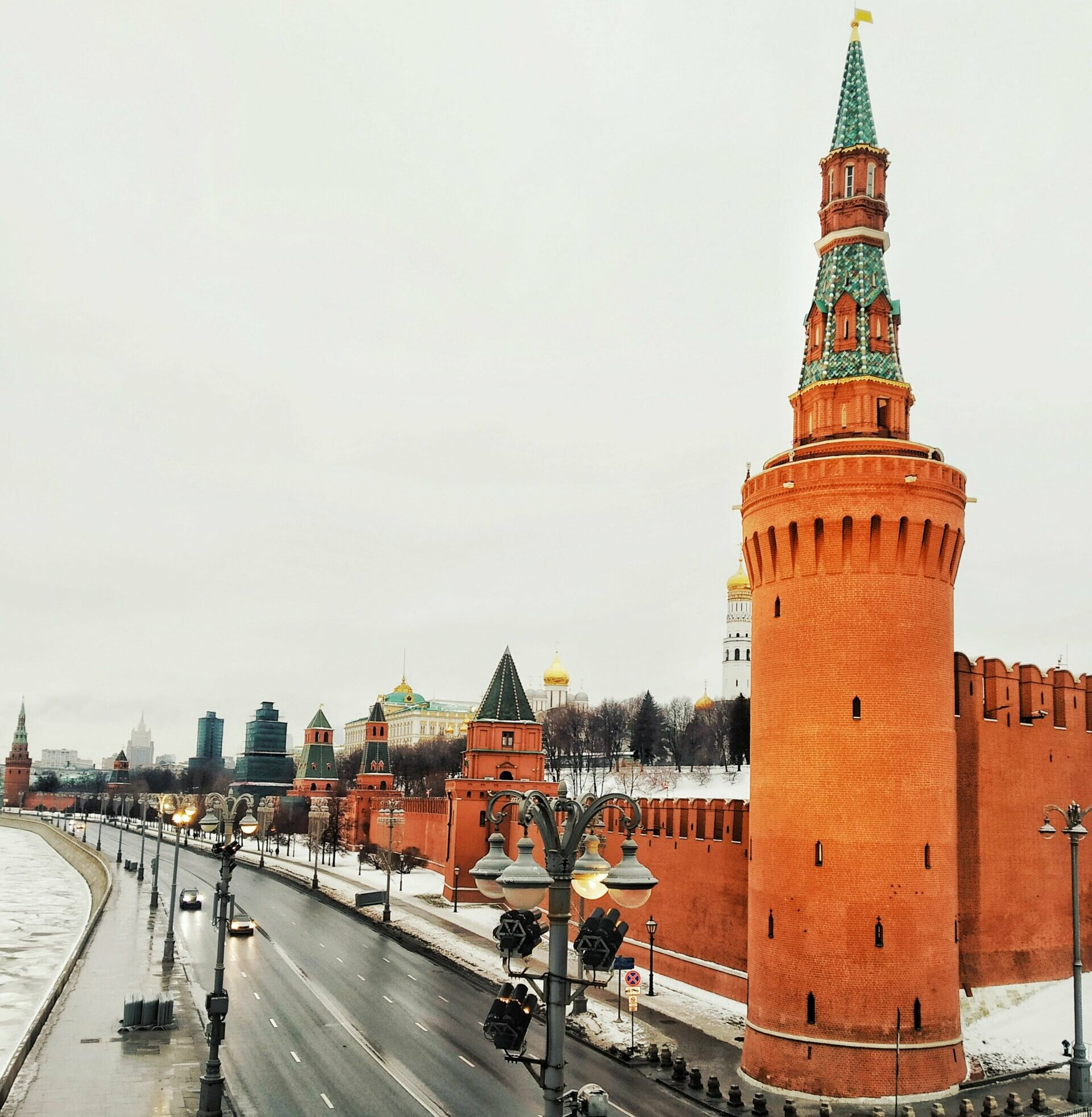 Тайфун
Ураган
Смерч
4
День начала Великой Отечественной войны?
10 июня 1941 года.
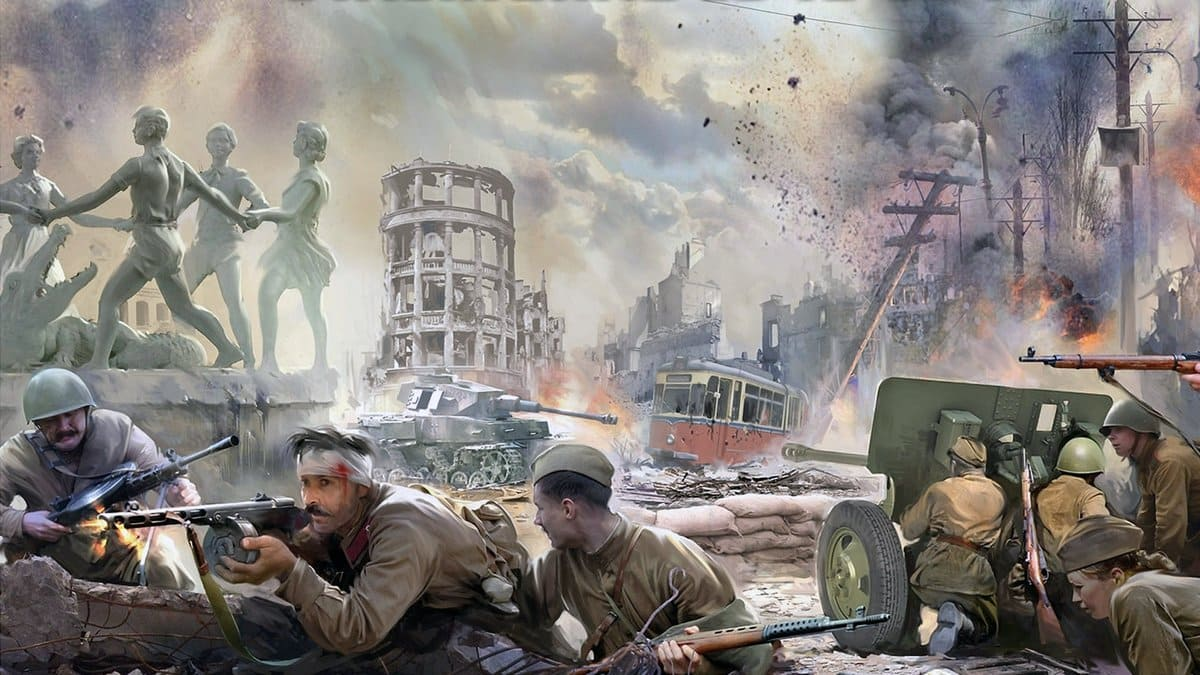 15 июня 1941 года.
18 июня 1941 года.
22 июня 1941 года.
5
Самолет парит, как птица, Там - воздушная граница. На посту и днем и ночью Наш солдат – военный…
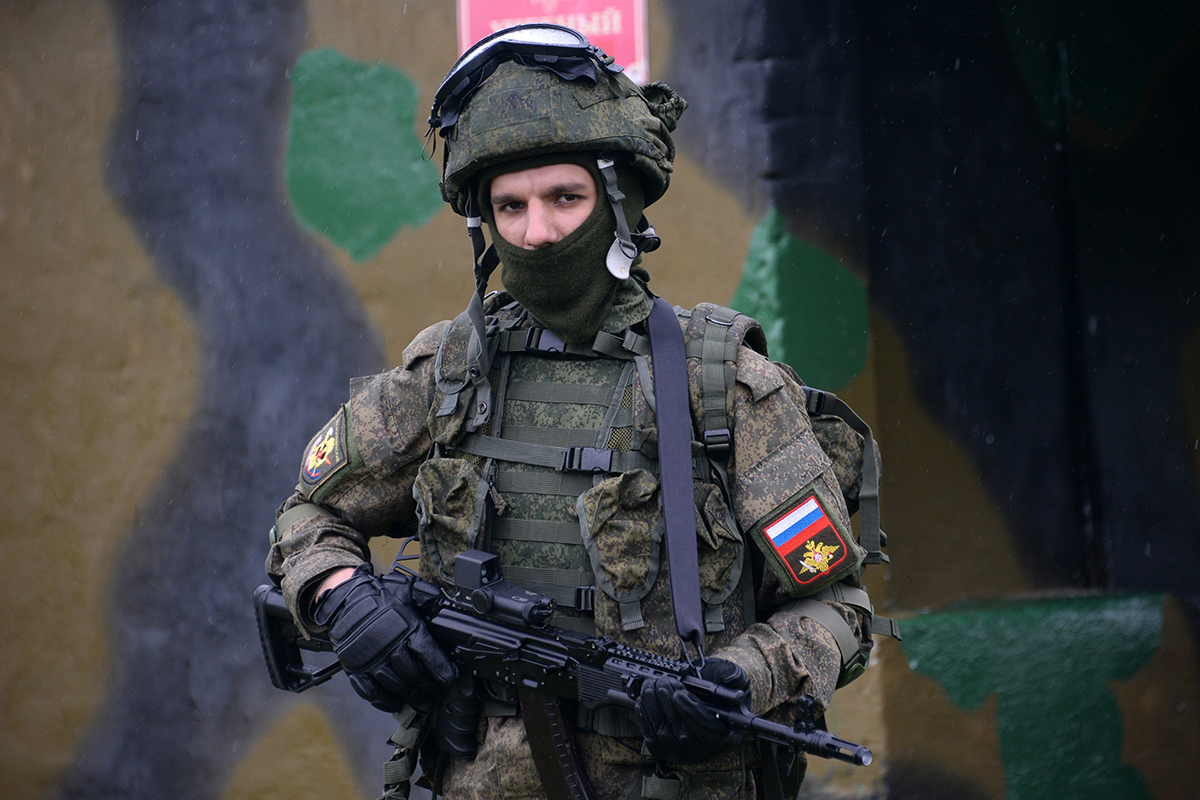 Повар
Лётчик
Рядовой
[Speaker Notes: КУРСК]
6
Знаете ли вы когда празднуется День Героев Отчества?
12 ноября
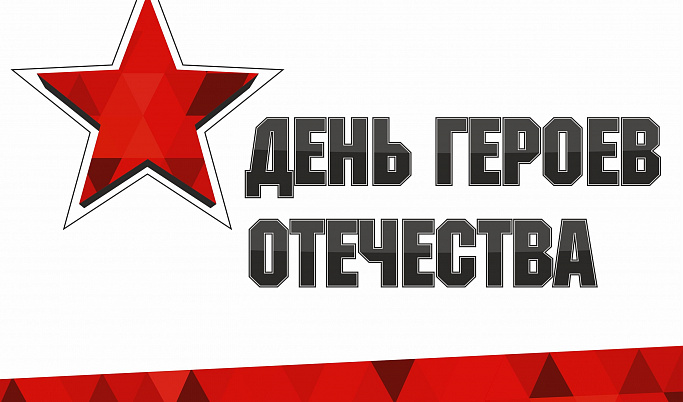 9 декабря
9 мая
23 февраля
7
Кто, ребята, на границе Нашу землю стережет? Чтоб работать и учиться Мог спокойно весь народ?
Дозорный
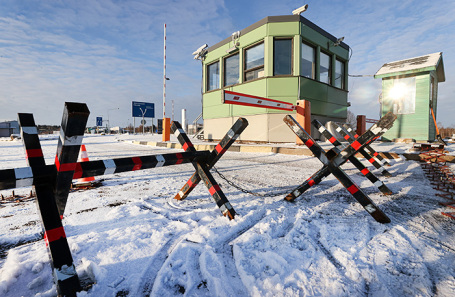 Пограничник
Часовой
[Speaker Notes: ТОПОЛЬ]
8
Я к глазам его приближу – Сразу все большим увижу. Рассмотрю в морской дали атера и корабли. ?
Подзорная труба
Бинокль
Перископ
При создание презентации использовались материалы находящиеся в открытом доступе сети интернет.https://www.google.com/https://yandex.ru/